36th India Fellowship Webinar
Date: 22 January 2022
Feasibility of offering the Renewal Premium Discounts
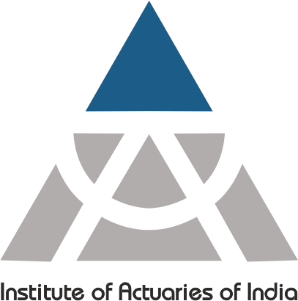 Guide : Avdhesh Gupta	
Presented By : 
1. Rakesh Kumar
2. Mayuresh Dharap
3. Ayush Jagirdar
4. Adwait Bhagwat
5. Samyak Baid
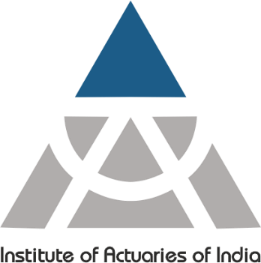 Introduction of Guide : Avdhesh Gupta
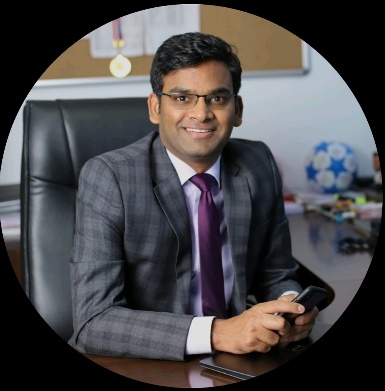 Avdhesh is a Fellow member of the Institute of Actuaries of India (FIAI) and Institute & Faculty of Actuaries, UK (FIA). He completed his MSc in Actuarial Management from Cass Business School, London. 

He is currently working as an Appointed Actuary of Bajaj Allianz Life Insurance Company Limited - a joint venture between the Bajaj Finserv Limited and Allianz SE. He joined Bajaj Allianz Life in June 2019 and is responsible for Actuarial Valuations, Shareholder Reporting, Product Pricing and Financial Risk. 

He has over 14 years of experience in the actuarial domain. Prior to joining Bajaj Allianz Life, he had worked with PricewaterhouseCoopers as the Principal Consultant in actuarial services. In his earlier stints, he has led multiple roles at Aegon Life Insurance Company, Swiss Re and HSBC.
www.actuariesindia.org
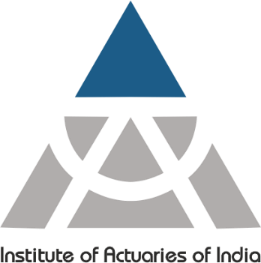 Agenda and Introduction
www.actuariesindia.org
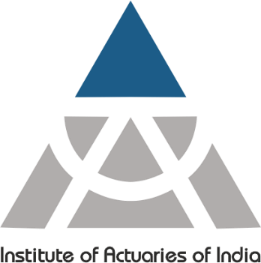 Agenda
Introduction
 Concerns and uncertainties
 Feasibility – Actuarial Perspective
 Feasibility – Regulatory Perspective
 Feasibility – Operational Perspective
 Way Forward
www.actuariesindia.org
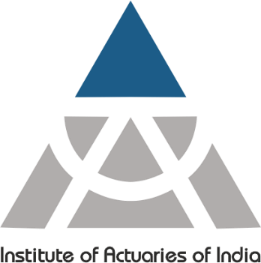 Introduction
Background and Opportunity
Recently established small size life insurance company
Mainly sells Pure Term and Unit Linked products through online channel
Proposal to offer renewal premium discounts to policyholders who do physical exercise regularly
Policyholders needs to demonstrate the same to the Company via a mobile app
Might help in significantly improving the persistency 
Concerns raised by CRO on data availability and credibility in addition to the Covid-19 uncertainties
To discuss the feasibility of the suggestion from actuarial, regulatory and operational aspects
www.actuariesindia.org
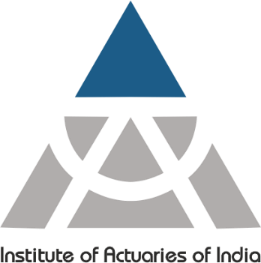 Concerns and uncertainties
www.actuariesindia.org
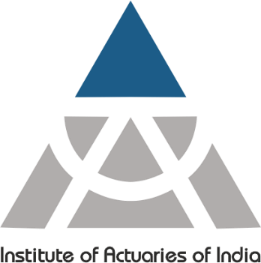 Concerns – Data Availability
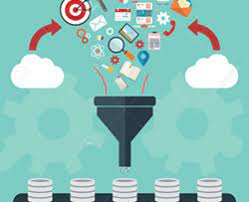 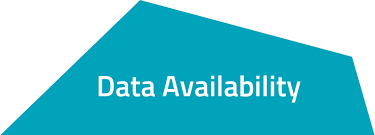 www.actuariesindia.org
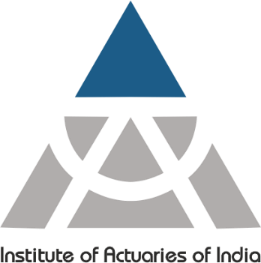 Concerns – Data Credibility
www.actuariesindia.org
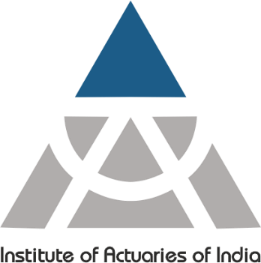 Covid-19 uncertainties
Covid-19 pandemic is changing or has already changed – our collective calculus of uncertainty

Covid-19 pandemic in-fact is far more global in scope, more profoundly impactful and far reaching & is more complex than any other crisis or uncertainties that we all have experienced
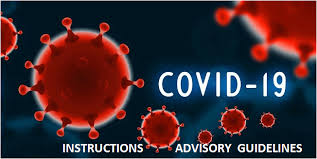 Uncertainties regarding

Global health consequences of the pandemic
Near, Mid and long term impact of the measures which we are taking in response to Covid-19
Long Term Impact on the mortality is still not known
www.actuariesindia.org
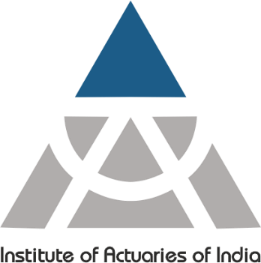 Feasibility – Actuarial Perspective
www.actuariesindia.org
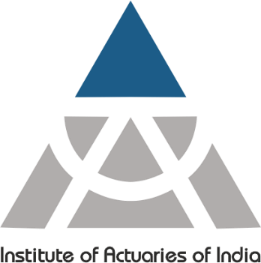 Actuarial Feasibility 
Parameters to be tracked
Actuarial Feasibility 
Parameters to be tracked
Possible Choices
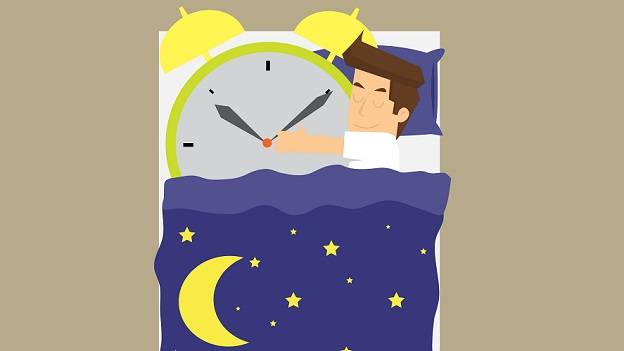 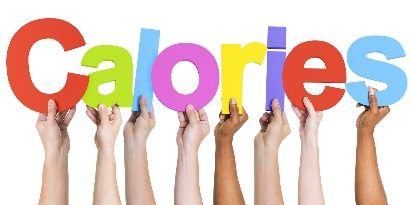 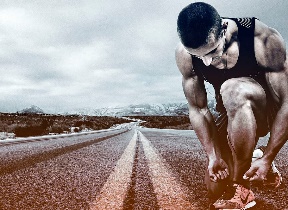 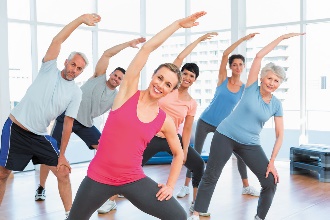 No of Calories Burnt
Hours of Sleep
Hours of Physical Exercise
Step Count
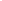 www.actuariesindia.org
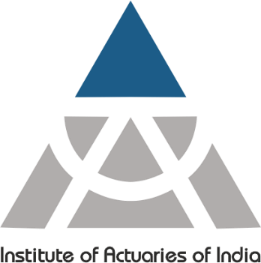 Actuarial Feasibility 
Defining Discount Structure
Key Decisions to be taken
Quantum of Discount:

Expected Savings in Mortality Costs
Costs of Implementing the Proposal
Increased Premiums due to reduction in lapses
On What to Apply Discounts?

Premiums in case of Pure Term Policies
Mortality Charges in case of Unit Linked Policies              (mortality charges are small proportion of premium and keep on declining)
2
1
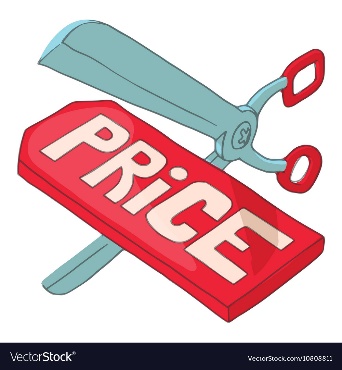 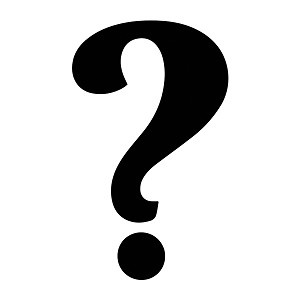 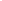 Single Rate or Slab-based Multiple Rates:

Mortality improvements
Persistency improvements
Ease of Modelling
4
3
Time Period:

Average PPTs of existing portfolio
Equivalent benefits to single pay policies / limited pay policies
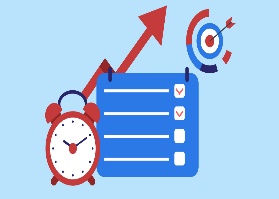 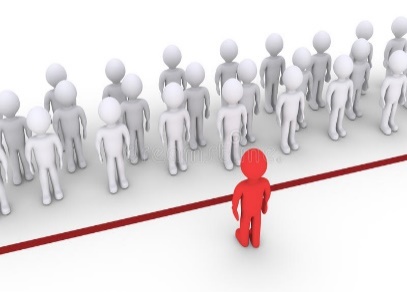 www.actuariesindia.org
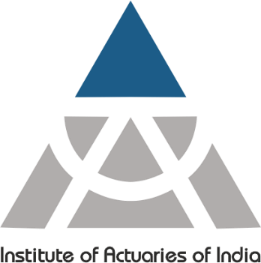 Actuarial Feasibility
Long Term View of Mortality
Causes of Death in Indian Assured Lives
Key Considerations:
For middle and higher age groups, the major reason for deaths is heart related problems
Regular physical activity can lead to improvement in cardio-vascular health 
Can it also lead to increase in longevity (mortality improvements) over the long term?
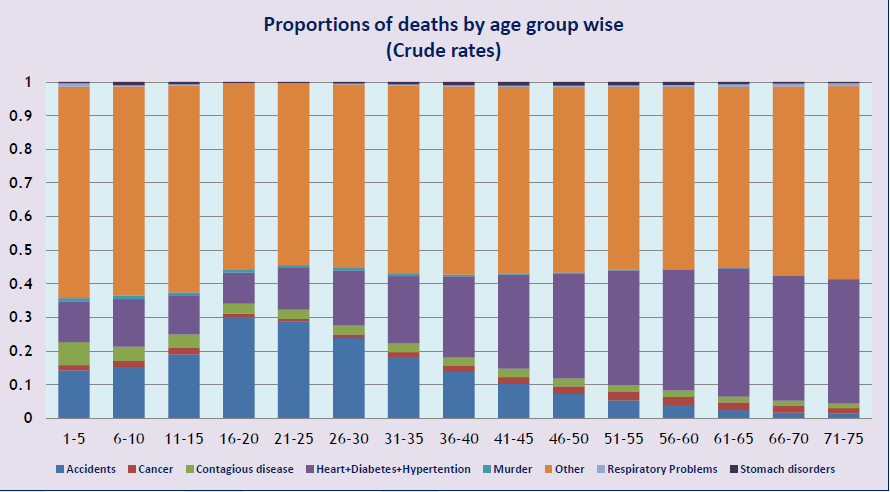 COVID-19 Considerations:
Impact of COVID-19 on long term health of a person
Vaccination and reduction in number of deaths due to vaccination
Source: IALM 2012-14 Report
www.actuariesindia.org
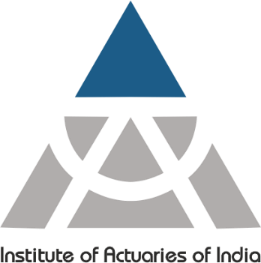 Actuarial Feasibility 
Mortality Assumption
Possible Choices
1
Data Concerns:

Company does not have own experience 
Credible industry data may not be available 
Need to determine the average proportion of policyholders who are expected to avail the proposal
Different mortality:
Different mortality assumptions for healthy lives who avail the proposal and other lives
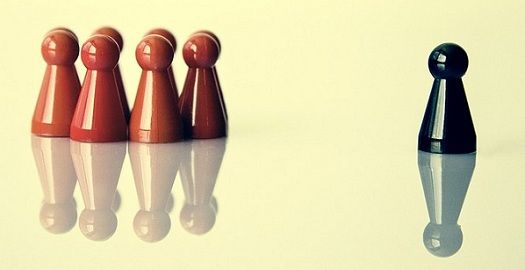 2
Applying Setback?
Can we apply a 3-5 year setback on healthy lives considering that their life expectancy would improve by 3-5 years ?
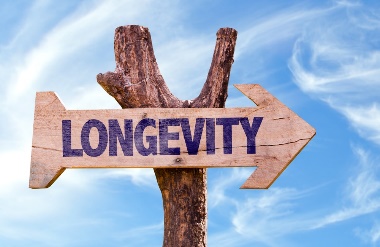 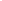 Possible Solutions:

Rely on experience of reinsurer / foreign partner
Provide additional margin while fixing the best estimate assumptions
Check the proportion of policyholders who avail wellness initiatives in health insurance
Other Considerations:

Can lower term products be offered till we get credible data relating to mortality improvements in the long term?
Reduced anti-selection for future new business
www.actuariesindia.org
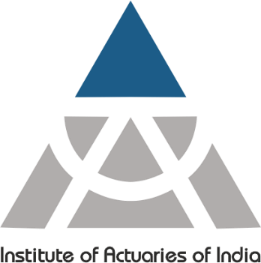 Actuarial Feasibility 
Expense and Lapse Assumptions
Lapse Assumption:

Reduced lapses due to proposed improvements in persistency 

Time frame till which the improvements will be observed needs to be estimated 

The proportion of policyholders availing the proposal is also crucial here

In case of pure term products, reduced lapses could lead to lower profits whereas for ULIP, improved persistency may lead to higher profits

Discount on mortality charges may not be able to reduce mass lapses which happen after the end of lock-in period (5 years).
Expense Assumption:

Following additional costs –
Technology Costs
Marketing Costs
Costs of Administration of the Scheme

Extent to which these costs will be funded by the shareholders and extent to which they are to be loaded into the product

Possible increase in number of in-force policies due to improved persistency leading to reduction in per policy expenses in future
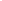 www.actuariesindia.org
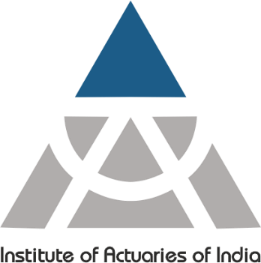 Actuarial Feasibility 
Profitability
Financial Viability
Improvement in experience should be greater than discount offered on renewals for financial viability of product
Pricing Considerations
Pricing assumptions need to be prudent to allow for uncertainty in actual experience
Base premiums might be expensive than premiums offered for plain vanilla pure term plans and subsequent discounts on renewals might not be attractive
Discount on mortality charges for ULIP product might not be material for policyholders
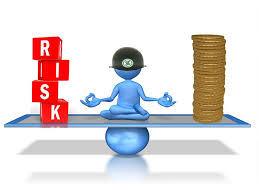 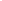 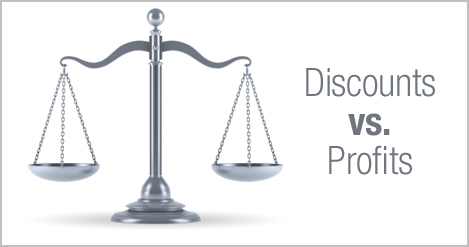 Shareholder’s return
Inclusion of feature should have be justifiable to shareholders
Shareholders might require higher returns to compensate additional risk related to data and Covid-19 uncertainty
www.actuariesindia.org
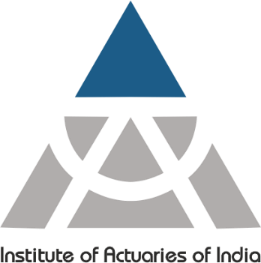 Actuarial Feasibility 
Capital Requirement
Higher capital to meet high initial expenses in technology, administration, marketing and underwriting
Higher capital to manage higher likely new business as renewal discounts might be unique proposition in life insurance market
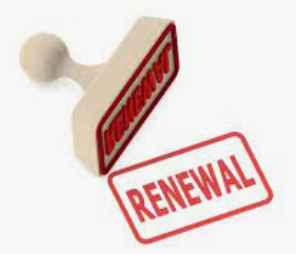 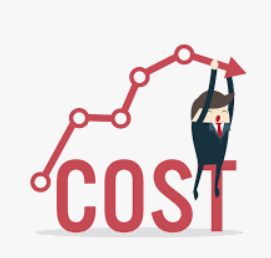 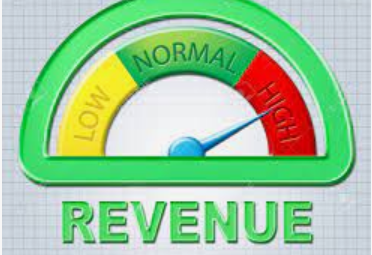 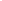 Higher capital to manage higher persistency of the existing business
Higher capital to allow for prudence in assumptions and possible uncertainty in actual experience
www.actuariesindia.org
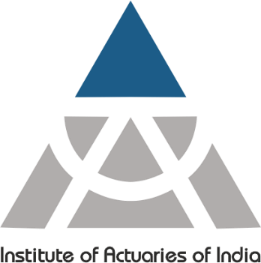 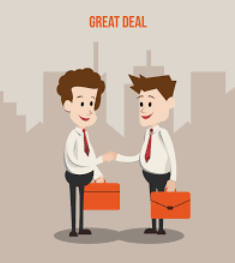 Actuarial Feasibility 
Reinsurance
As a small company, the reinsurance support will be very important to manage capital and mortality risk

Important risk management tool and reinsurers can provide crucial technical assistance in pricing and product design

Global reinsurer’s experience in other countries might be used after allowing for differences in demographic profile

Reinsurance renewal premium discount or reinsurance commission might be negotiated or profit sharing reinsurance arrangement might be explored

Reinsurance treaty terms and conditions to be in line with those offered to customers and changes in reinsurance terms and conditions might not be possible for existing business
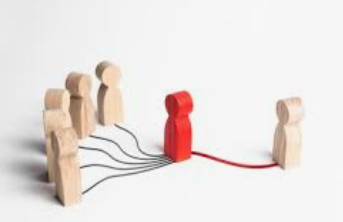 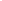 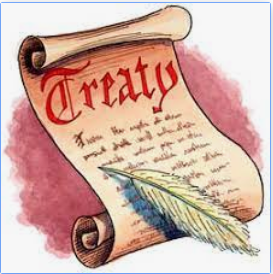 www.actuariesindia.org
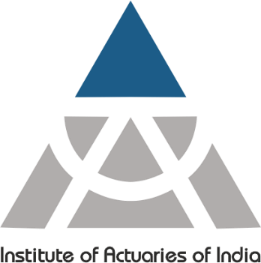 Actuarial Feasibility 
Valuation of Liabilities
Need to ensure protection to policyholders
Assumptions for different lives needs to be determined
Need to consider Margin for Adverse Deviations (MADs) for each set of assumptions
Valuation assumptions might be updated in coming years once sufficient and credible actual experience emerges for the product
Additional reserve might be required to manage operational risk related to monitoring of physical activity, fraud situations and management of administration system
Additional reserve might be required to manage increase in revival of existing business
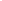 www.actuariesindia.org
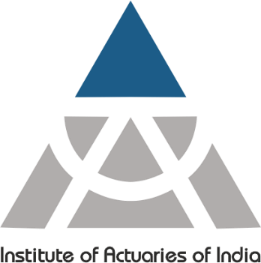 Actuarial Feasibility 
Impact on Solvency Ratio, EV and VNB
Value of New Business (VNB)
Solvency Ratio
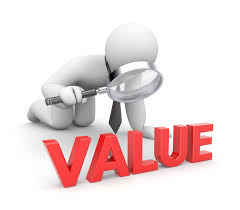 Impact on VNB needs to be evaluated for pure term and ULIP existing business

For Pure Term
VNB might fall due to increase in initial expenses
VNB might fall due to lower renewal premiums

For ULIP
Lower mortality charges might lead to lower VNB
Better persistency might lead to higher VNB
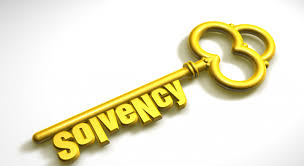 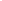 Embedded Value (EV)
Impact on Solvency ratio needs to be evaluated and adequate capital might be required to support the business
Impact on EV needs to be evaluated
www.actuariesindia.org
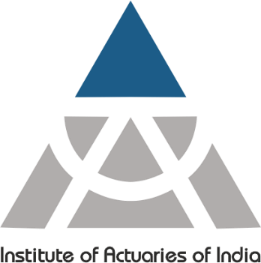 Actuarial Feasibility 
Actuarial Control Cycle
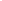 www.actuariesindia.org
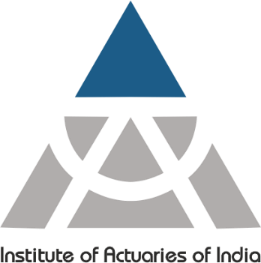 Feasibility – Regulatory Perspective
www.actuariesindia.org
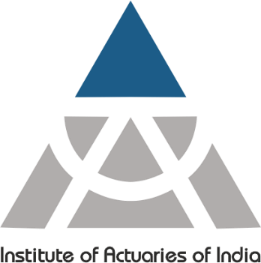 Regulatory Feasibility 
Draft circular on Wellness initiatives
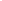 www.actuariesindia.org
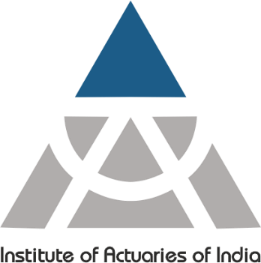 Regulatory Feasibility 
Product Regulations, 2019
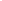 www.actuariesindia.org
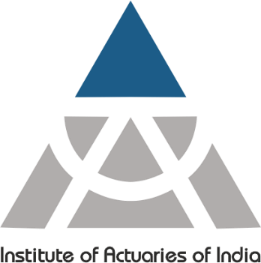 Regulatory Feasibility 
Regulatory Considerations
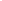 www.actuariesindia.org
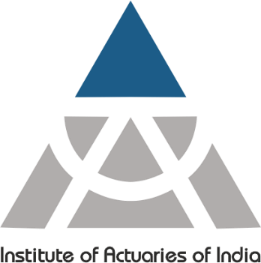 Regulatory Feasibility 
Regulatory Considerations
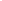 www.actuariesindia.org
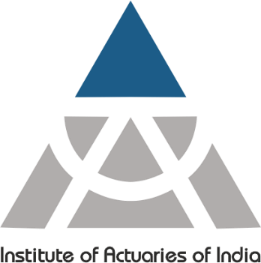 Feasibility – Operational Perspective
www.actuariesindia.org
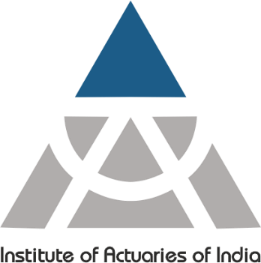 Operational Feasibility 
Fraud
Fraud is one of the most major risks in the product:
Will lead to collection of lower premiums.
Will lead to collection of data which is not accurate.

Ways of mitigating risks include:
Asking for policyholder-specific evidence of exercise.
Setting policyholder-specific discount criteria.
Tying up with external apps for better data collection.
Collecting additional data which will aid in fraud mitigation.
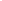 www.actuariesindia.org
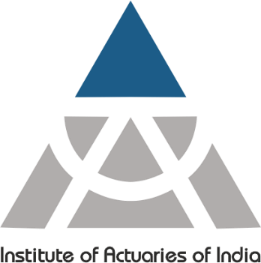 Operational Feasibility 
Communication to Policyholders
If the structure is introduced in existing products, it will have to be intimated to all existing policyholders.
Criteria for discounts should be clearly communicated.
All marketing documents should have appropriate disclaimers and definitions.
Communication in Benefit Illustration needs to be appropriate.
The policyholder needs to be aware in advance about discount level.
Support staff need to be trained to ensure proper communication.
Communication on the benefits of exercise. 
Explaining the structure to lesser educated or uneducated policyholders will be a challenge.
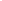 www.actuariesindia.org
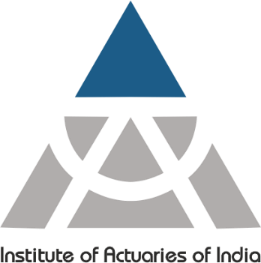 Operational Feasibility 
System Development
Significant cost of building the app, especially if the company does not have in-house expertise.
Developing and testing the app will take a lot of time.
There has to be segregation of data basis the discount status attained every year by policyholders.
Historic level of discounts offered to the policyholders will also need to be tracked.
The app has to have appropriate data protection and security measures.
There is very high reputational risk involved in case of system failure.
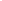 www.actuariesindia.org
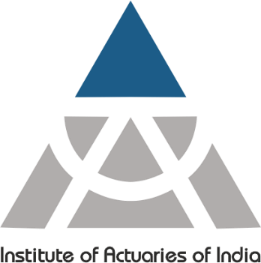 Way Forward
www.actuariesindia.org
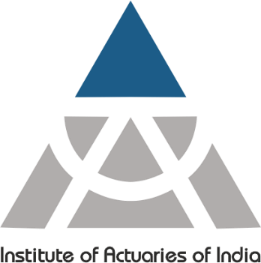 Way Forward
Ensure compliance with all relevant regulations, circulars and APS.
Evaluate the cost and estimated timeline to introduce the product to the market.
Collect all the relevant data required to evaluate profitability of the product.
Perform a cost vs benefit analysis.
If beneficial to the company, proceed with finalizing the product design and file with the regulator.
Proceed with system development.
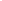 www.actuariesindia.org
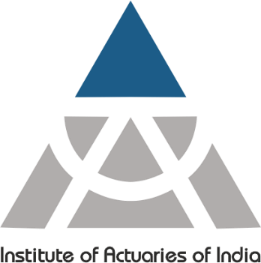 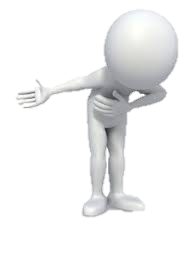 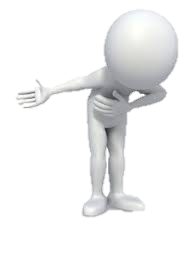 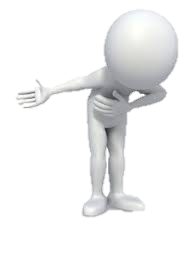 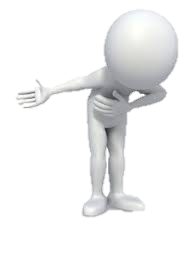 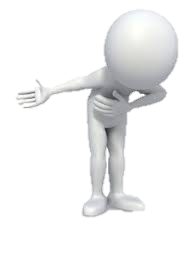 Thank You!
www.actuariesindia.org